Indagine conoscitivaanno 2023
Dati Società Italiana di Chirurgia dell’Obesità e delle malattie metaboliche
Presidente G. NAVARRA
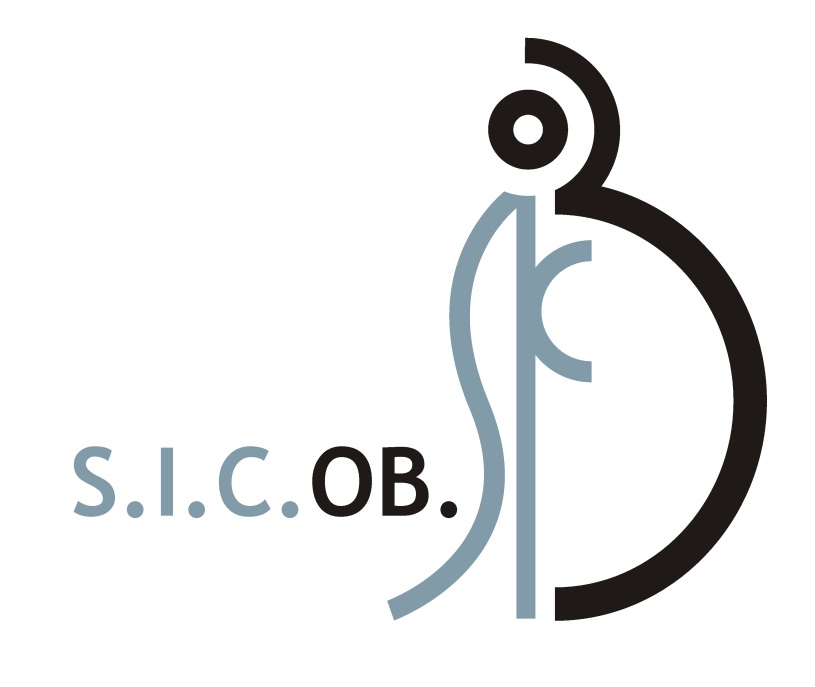 Dati aggiornati al 18 gennaio 2024
Centri SICOB Censiti dal 2008 al 2023
135 Centri SICOB hanno risposto all’indagine conoscitiva
Evoluzione del volume dei centri
Distribuzione dei 135 centri SICOB rispondenti nel 2023
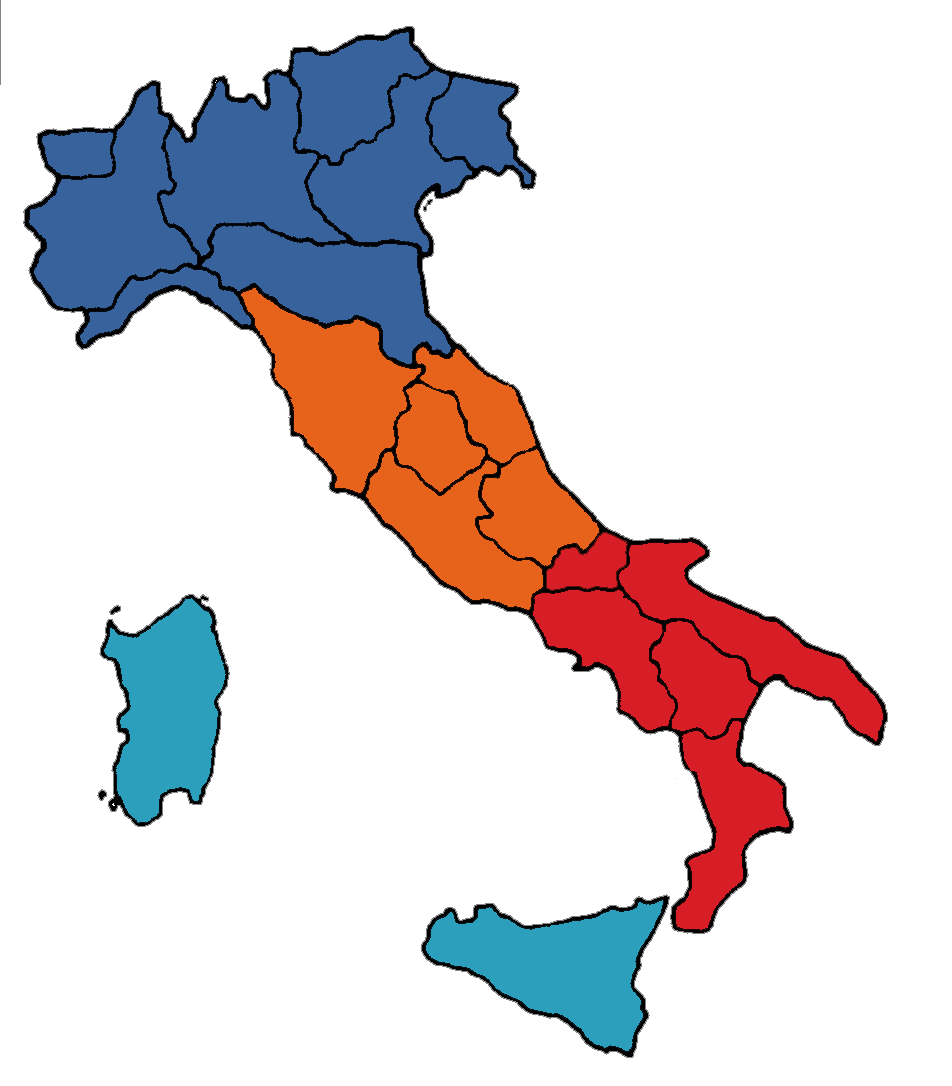 NORD 66 centri
CENTRO 28 centri
SUD 28 centri
ISOLE 13 centri
Tipologia dei 135 centri SICOB rispondenti nel 2023
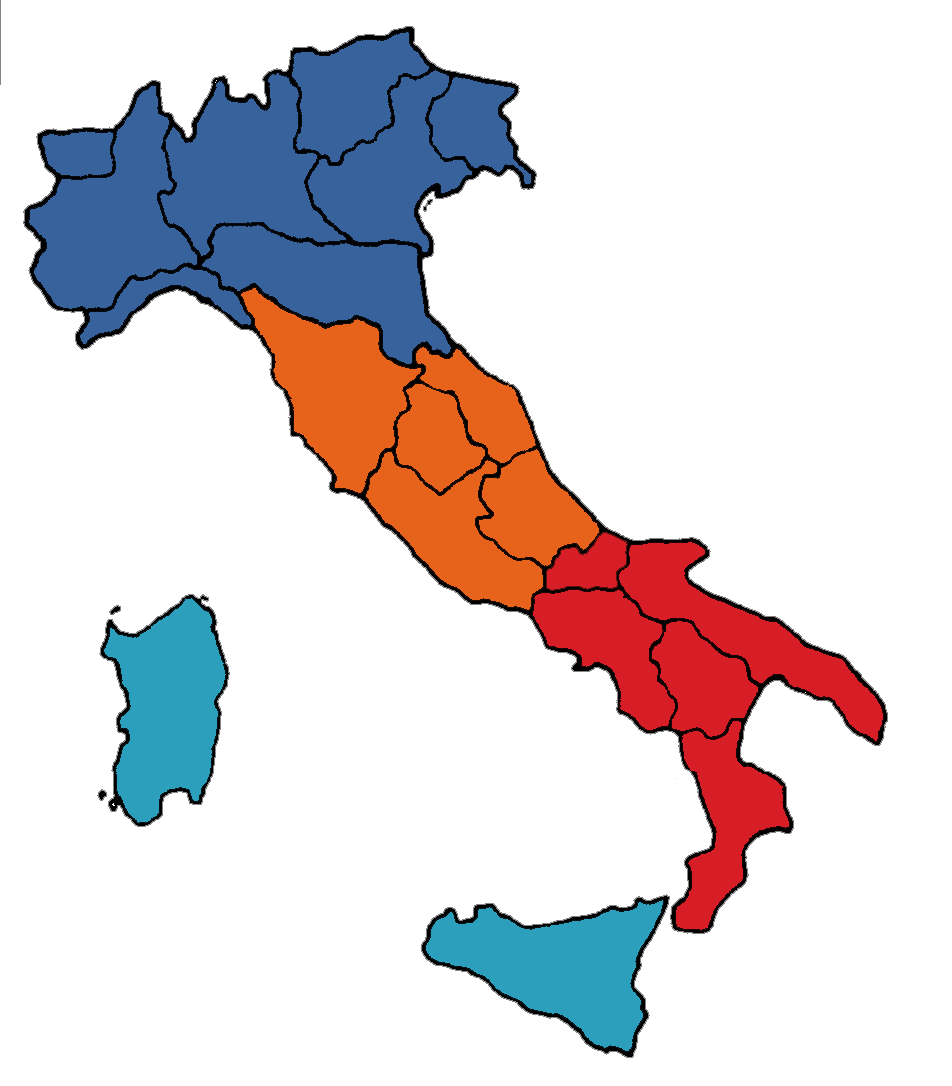 NORD 66 centri
37 pubblico
29 Privato Accreditato
CENTRO 28 centri
20 pubblico
8 Privato Accreditato
SUD 28 centri
15 pubblico
12 Privato Accreditato
1 privato
ISOLE 13 centri
7 pubblico
6 Privato Accreditato
26.624 Interventi effettuati in Italia
26.624 Interventi - Suddivisione per regione
Trend delle procedure eseguite dal 2008 al 2023
Tipologia delle procedure eseguite nel 2023Totale 26.624  interventi
Tipologia delle strutture per le procedure eseguite nel 2023Totale 26.624  interventi
Tipologia delle procedure eseguite nel 2023Totale 26.624  interventi
Confronto regione procedure eseguite nel 2023
Confronto regione procedure eseguite nel 2023
Tipologia delle procedure eseguite nel 2023Totale 26.624  interventi
Tipologia delle procedure endoscopiche eseguite nel 2023Totale 2.605  interventi
Tipologia delle procedure eseguite dal 2012 al 2023
SLEEVE Andamento Percentuale sul totale interventi
BENDAGGI Andamento Percentuale sul totale interventi
BYPASS Andamento Percentuale sul totale interventi
OAGB Andamento Percentuale sul totale interventi